Vznik Kyjevské Rusi 
(Varjagové a první knížata Oleg, Igor, Olga aSvjatoslav)
Pohlová Klára, 447478
Příchod VARJAGŮ
Varjagové = skandinávští Normani, Severní lidé
  obchodníci a válečníci
  2. pol. 9. st. – ovládli Novgorod a osady podél Dněpru až po Kyjev
  9. – 11. st.  - postrach téměř celé Evropy (dobytí Francie, Anglie)
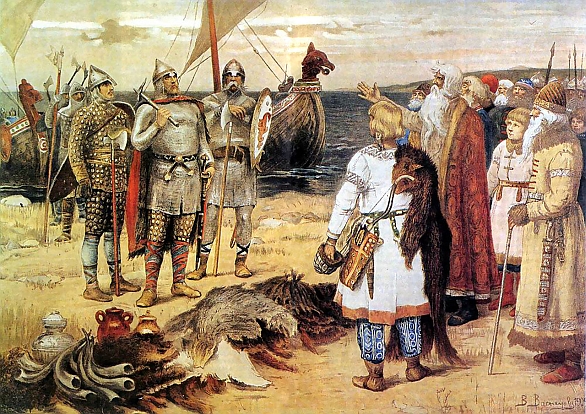 Varjagové na návštěvě u Slovanů.
Příchod VARJAGŮ
Kníže Rurik
 (Рюрик)
východní Slované byli ve 2. pol. 9. st. 
    ovládnuti Rusy - >  vzniká     východoslovanský stát - RUS 

Rusové – od Baltu do východoslovanské
                 oblasti v Podněpří              -  švédský kmen Rossů

  Rurik  - zakladatel nejstarší ruské                  dynastie Rurikovců,
              -  první kníže Rusi
               - ovládl Novgorod a Kyjev

  vznik tzv. Normanské teorie – vytvoření     států cizinci
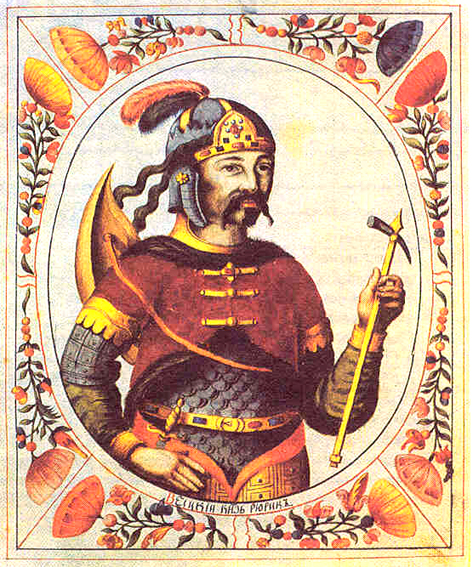 Nestorův letopis
Nestor
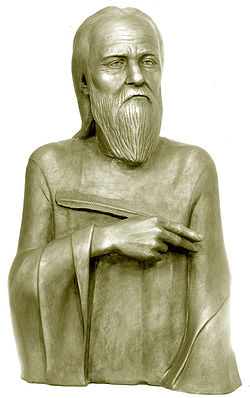 Nestor – mnich Pečerského kláštera                   v Kyjevě

  autor nejstaršího ruského letopisu   Pověsti dávných časů (příchod Rurika,   vznik ruského státu)

 Nestorův letopis – počátky Kyjevské Rusi – život Slovanů, o knížatech, bojích s Byzancí,      zapisuje i zprávu o smrti českého knížete    Václava, který byl uctíván v Kyjevské Rusi   jako světec
První knížata
První Rurikovci 

Oleg (879-912) 
Igor (912-945)
Olga (945 – 962)
Svjatoslav (962-972)
Jaropolk (972-980) 
sv. Vladimír (980-1015)
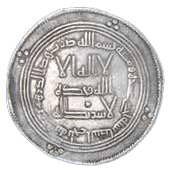 „živení se“ = vybírání daní (listopad – duben)
   daň = mir
   stříbrné arabské dirhamy x kožešiny, med, vosk, obilí, hoštění

   velký problém = Pečeněhové
  – ohrožovali obchod s Byzancí
   - vytvoření obranného valu na hranicích Kyjevské Rusi s Pečeněhy
První knížata – OLEG
 (879-912)
Rurikův nástupce
  nazýván kagan (císař) nebo „veliký ruský kníže“

 882 sjednotil Kyjev a Novgorod -> vznik
   Kyjevské Rusi

 chtěl ovládnout Konstantinopol – podnikl 
   2 výpravy (nechal postavit přes 2000 lodí,
   aby přepravil svou vojenskou družinu
   do Konstantinopoli) – úspěšně

 vymohl mírovou smlouvou, které umožnila
   Varjagům jezdit do Byzance obchodovat
   za velmi výhodných podmínek (bezcelní obchod)
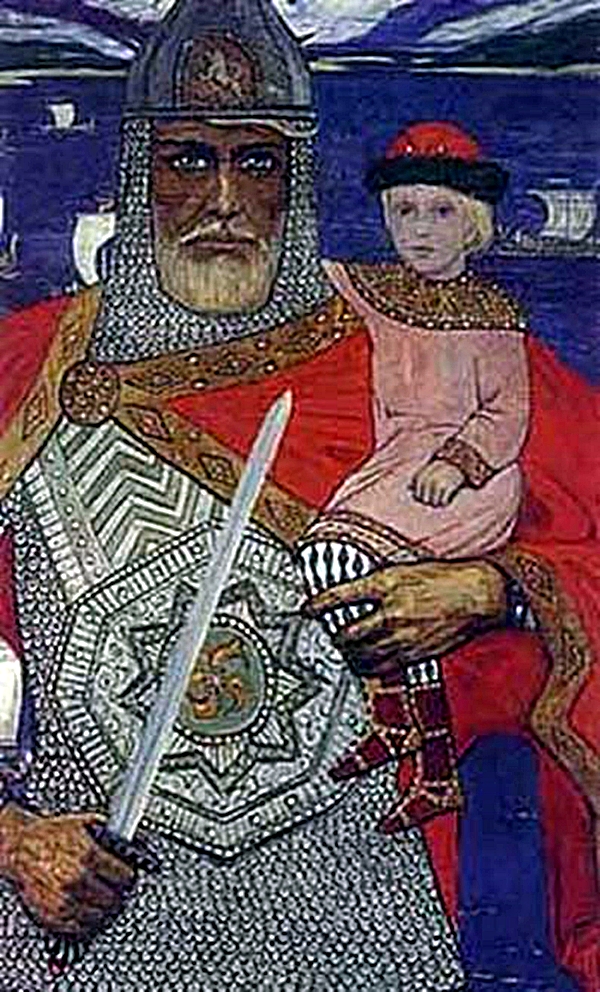 Kníže Oleg se svým synem Igorem
První knížata – IGOR (912-945)
Olegův nástupce (jeho syn)
  vládce Kyjevské Rusi
  žena Olga ze Pskova

  zaútočil na Konstantinopol  - neúspěšně

  porušil sjednanou smlouvu Olega a     Konstantinopolu , která byla později
    obnovena, ale s horšími podmínkami        pro Rusy (placení cla)

 podpořil pronikání křesťanství na území   Kyjevské Rusi, utužil vztahy s Byzancí

  Byl zavražděn Drevljany při vybírání daní
Kníže Igor
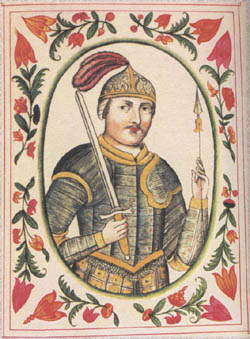 První knížata – OLGA (945 – 962)
manželka knížete Igora
  po smrti Igora -> regentka a vládkyně Kyjevské Rusi
  administrativní a daňové reformy
  957 pokřtěna v Konstantinopoli 
  1547 prohlášena za svatou

 Zajímavost – pomsta za smrt Igora
Kněžna Olga
(Княги́ня О́льга)
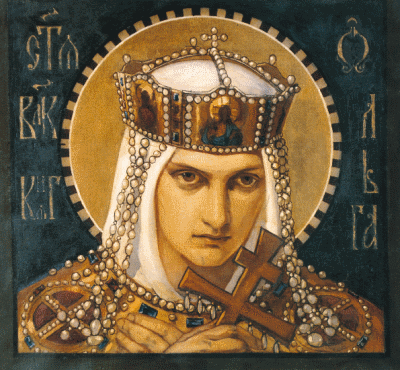 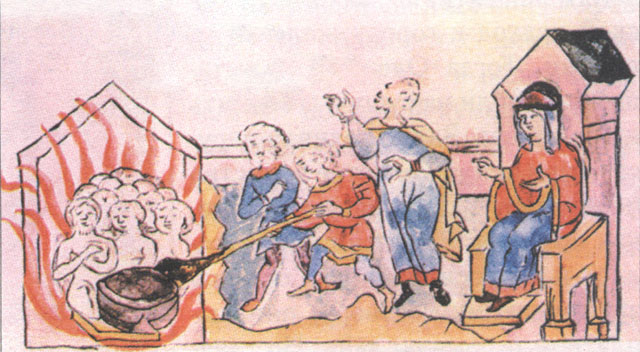 Druhá Msta Olgy na Drevljanech
První knížata: SVJATOSLAV
              (962 – 972)
Kníže Svjatoslav
(Святослав Игоревич)
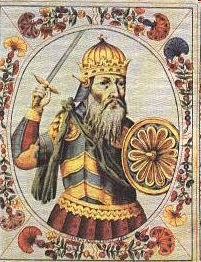 syn Igora a Olgy
  statečný bojovník a velitel 
  část vlády strávil na válečných taženích
  dobyl Bulharsko

 po smrti Olgy opustil Rus a vládu rozdělil   mezi své tři syny (Vladimír, Oleg, Jaropolk)

  v posledních letech jeho života    představovala Kyjevská Rus jeden   z největších států
Seznam použitých zdrojů
ŠVANKMAJER, Milan. Dějiny Ruska. 3. dopl. a přeprac. vyd. Praha: Lidové noviny,     1995. 558 s. ISBN 80-7106-183-2

  http://www.math.muni.cz/~xcherkashynas/
  http://www.hrono.ru/biograf/bio_s/svjatoslav_ig.php
  http://www.olga-pskov.ru/olga.php
  http://www.taday.ru/text/126273.html
  http://www.imperialhouse.ru/rus/imperialhouse/succession/monarh/1201.html
  http://historykratko.com/knyaz-igor-ryurikovich
  http://dejepis.pajka.info/0409-rany-stredovek-vznik-kyjevske-rusi.php

http://history-of-ukraine.jimdo.com/%D0%B8%D1%81%D1%82%D0%BE%D1%80%D0%B8%D1%8F-%D1%83%D0%BA%D1%80%D0%B0%D0%B8%D0%BD%D1%8B-2-%D0%BA%D1%83%D1%80%D1%81/%D0%B2%D0%BE%D0%B7%D0%BD%D0%B8%D0%BA%D0%BD%D0%BE%D0%B2%D0%B5%D0%BD%D0%B8%D0%B5-%D0%B8-%D1%80%D0%B0%D0%B7%D0%B2%D0%B8%D1%82%D0%B8%D0%B5-%D0%B3%D0%BE%D1%81%D1%83%D0%B4%D0%B0%D1%80%D1%81%D1%82%D0%B2%D0%B0-%D0%BA%D0%B8%D0%B5%D0%B2%D1%81%D0%BA%D0%B0%D1%8F-%D1%80%D1%83%D1%81%D1%8C/
Děkuji za pozornost